«мир Головоломок.Смарт-тренинг для дошкольников»
Подготовила и провела:  Дети Группы №12 , Воспитатель Будникова Т.В
2022г.
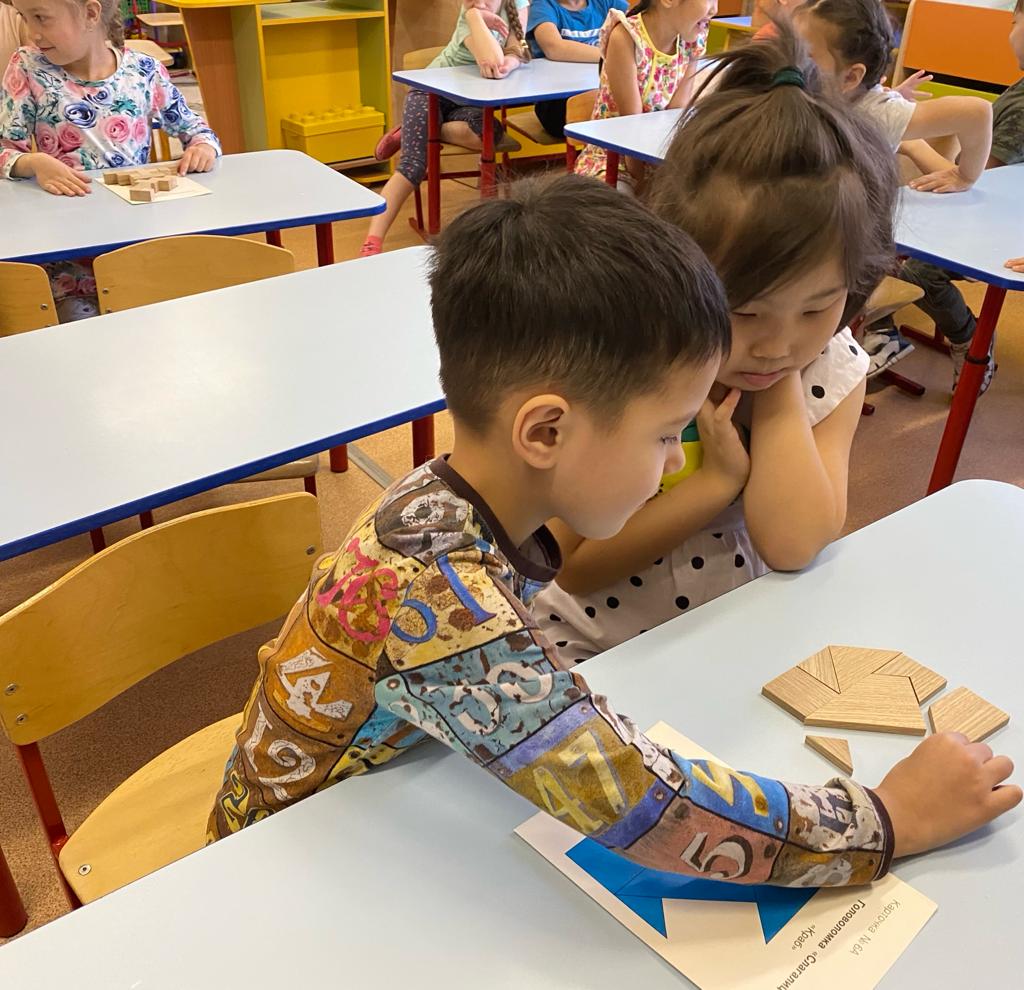 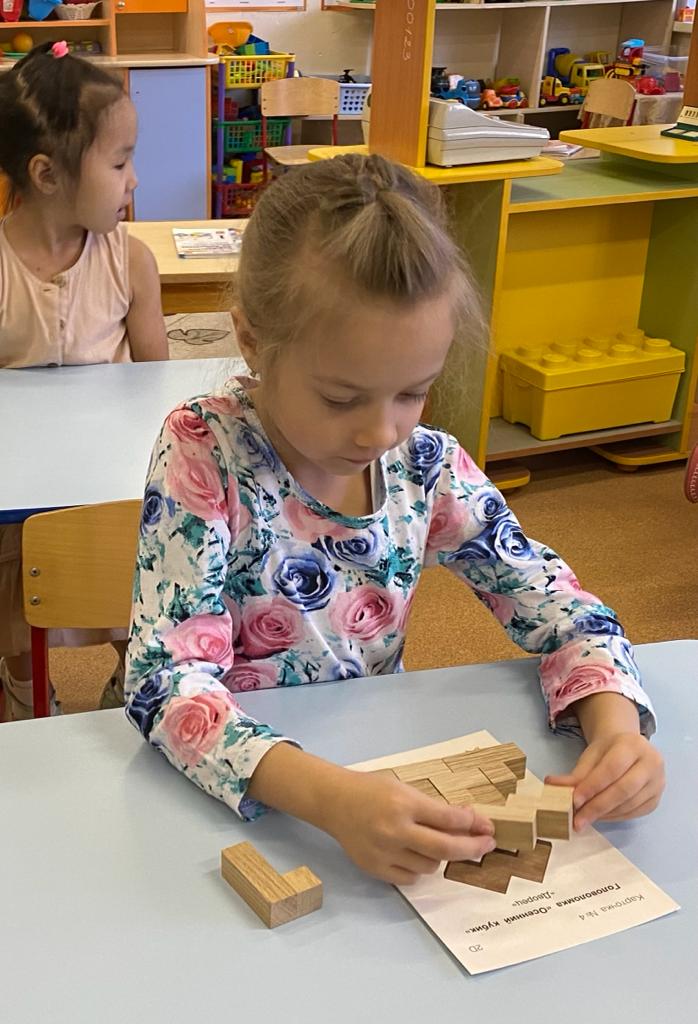 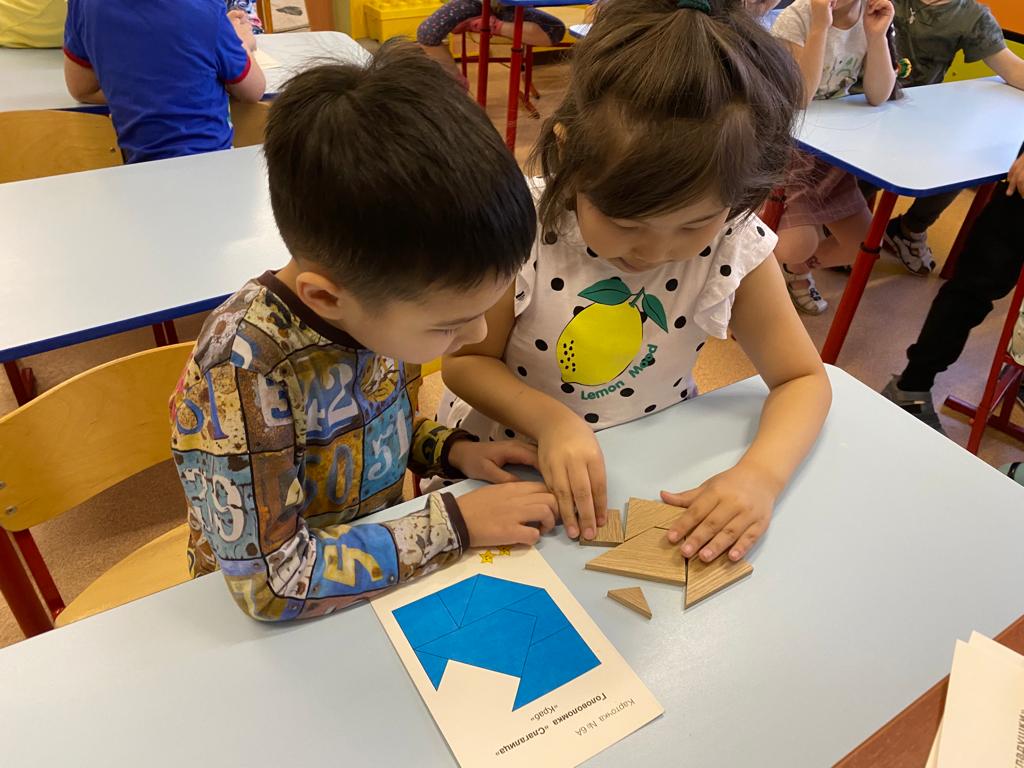 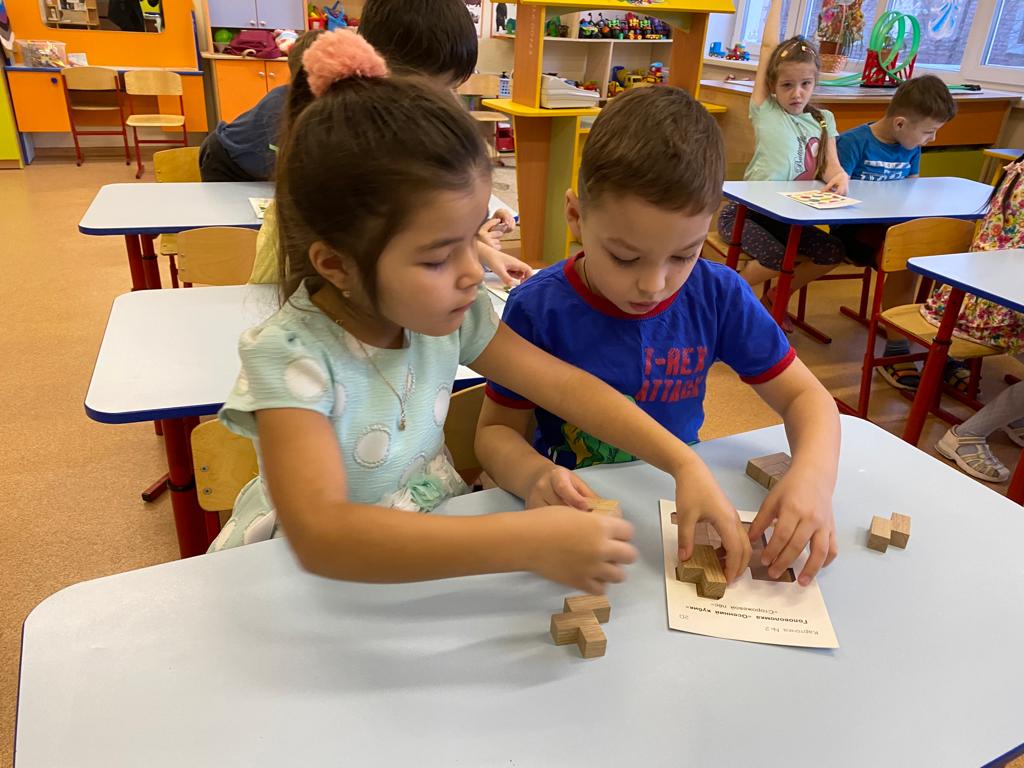 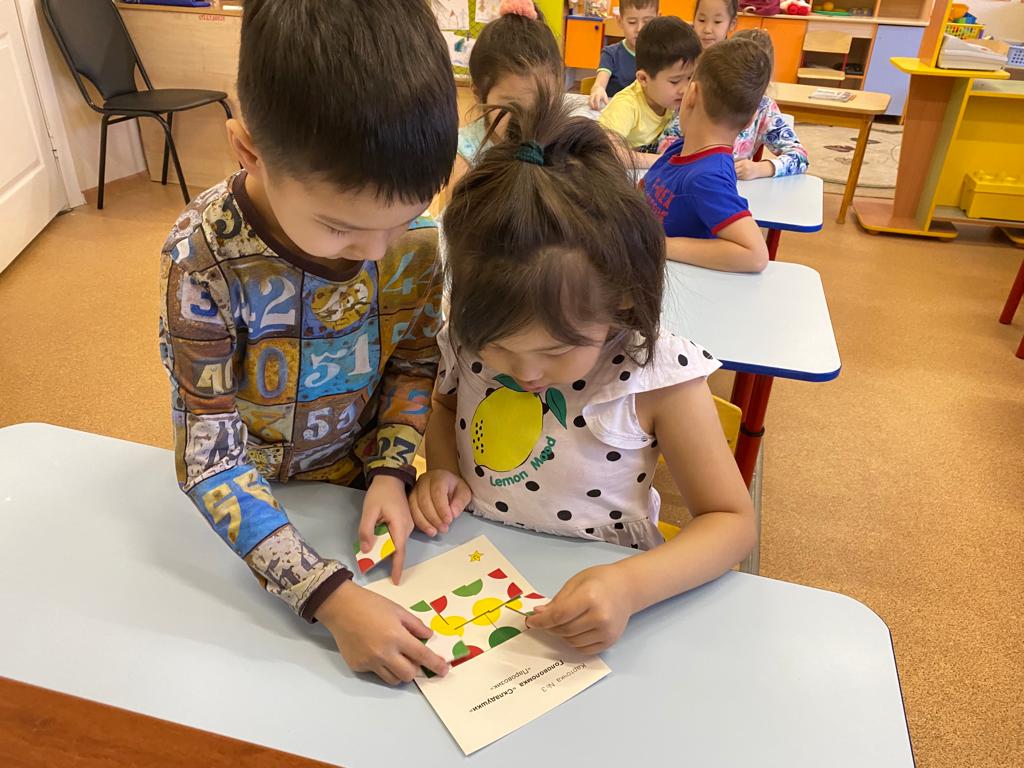 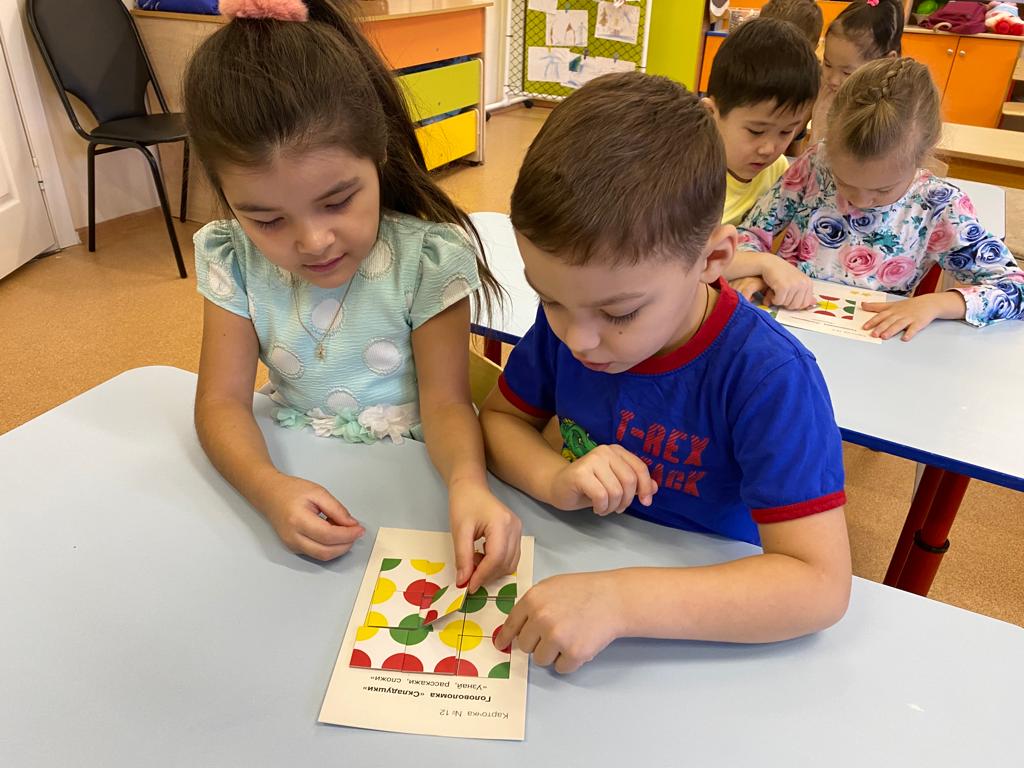 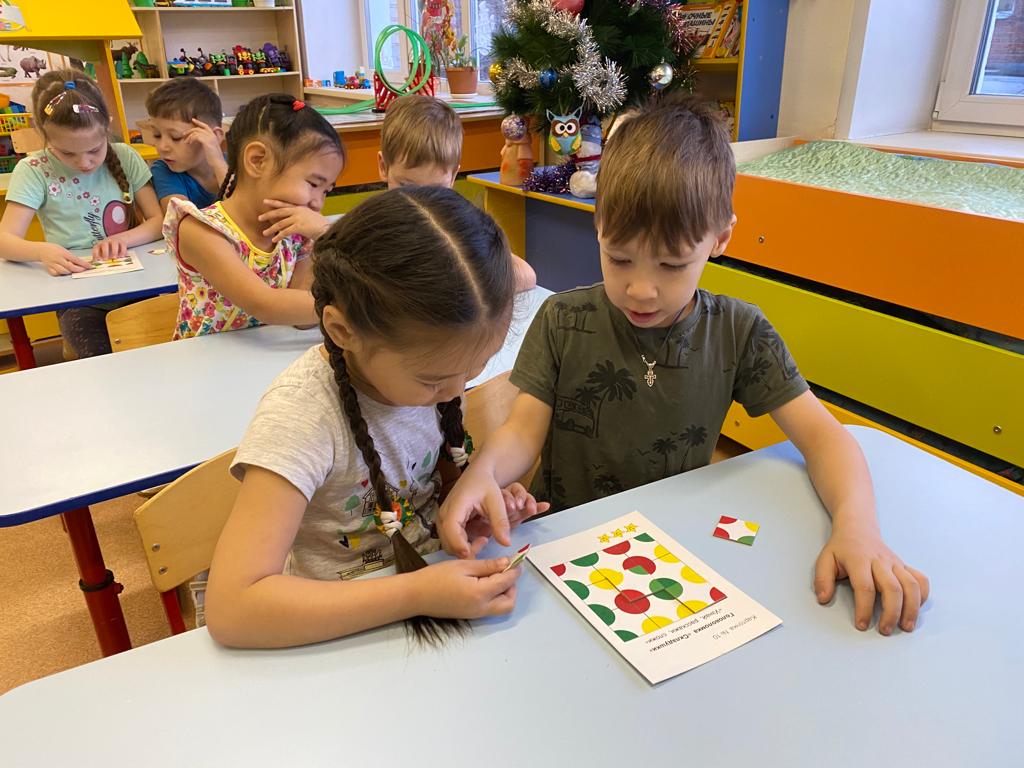 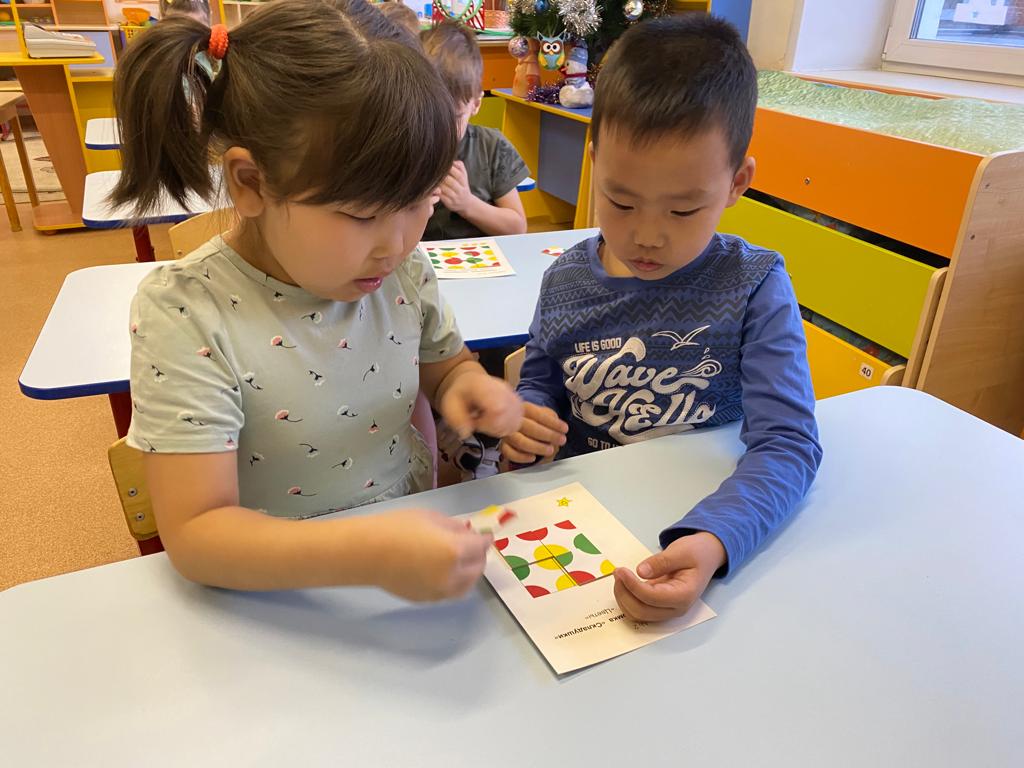 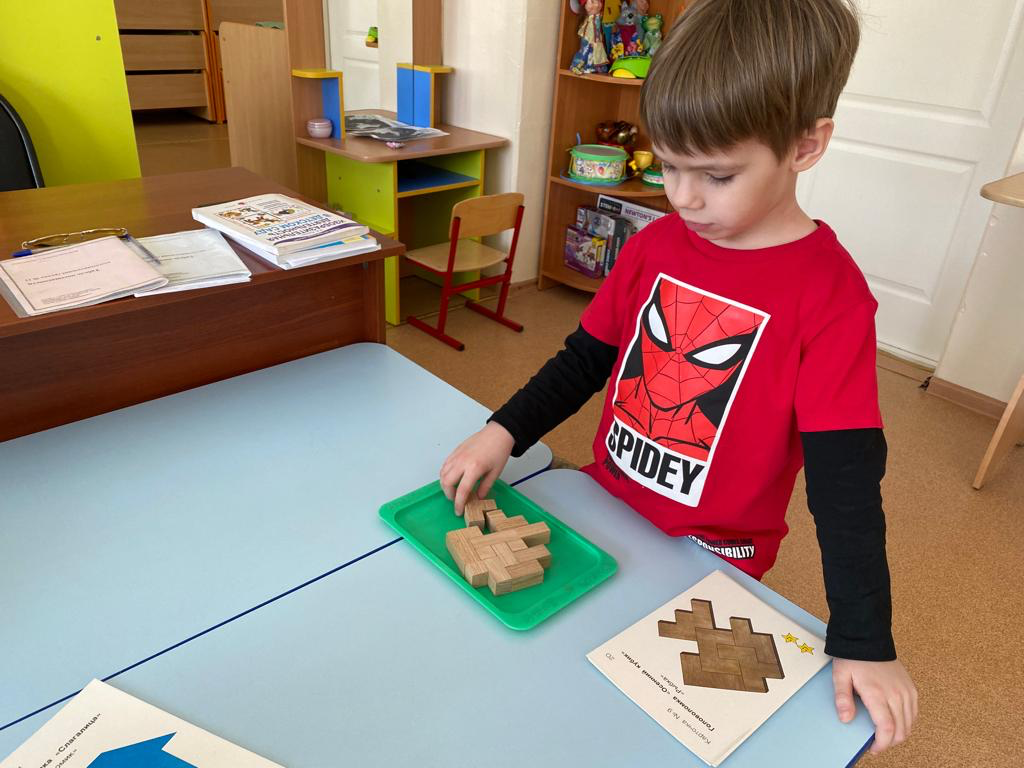 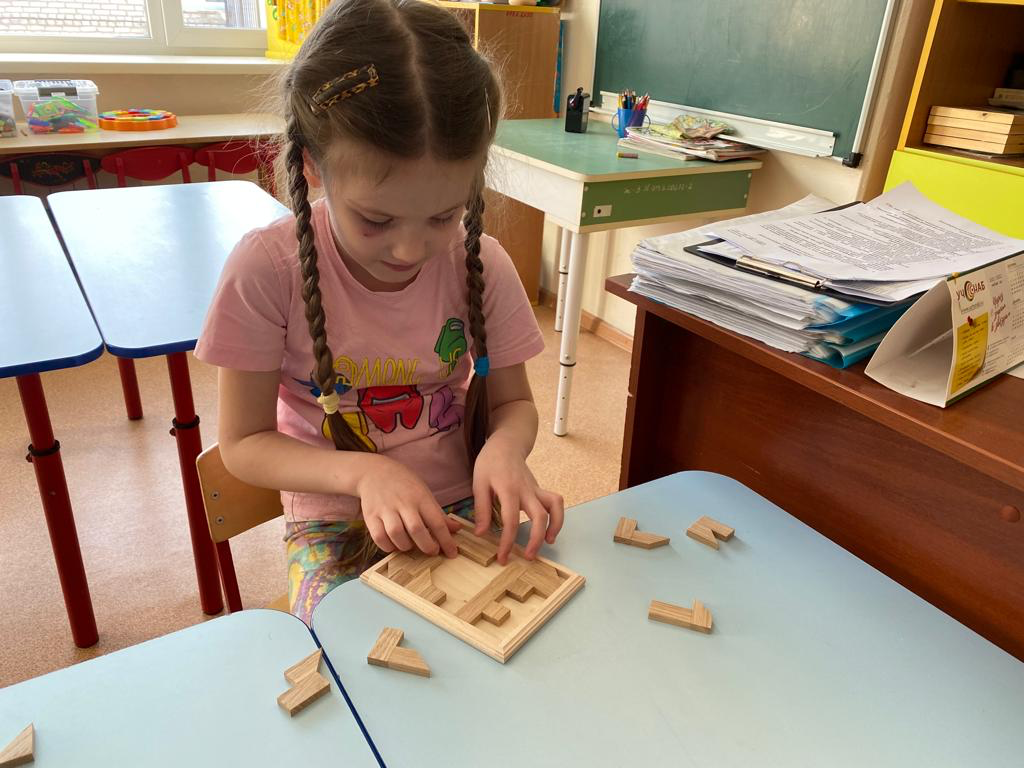 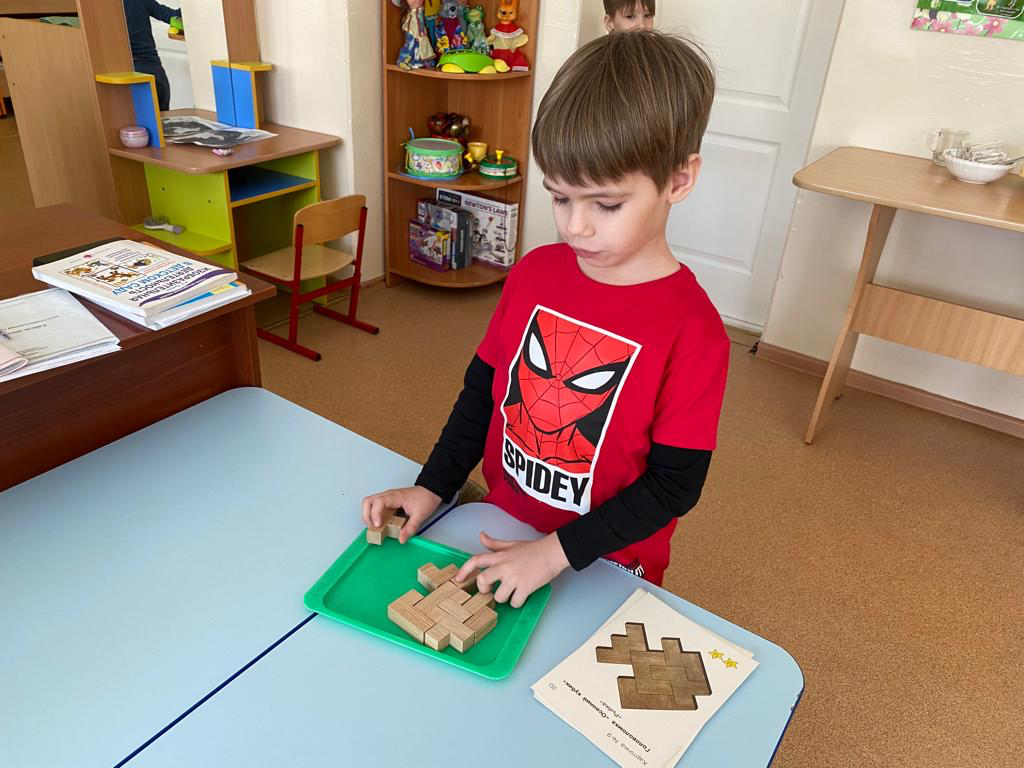